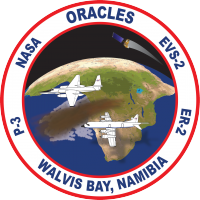 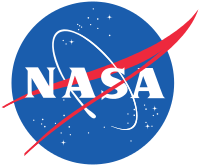 ORACLES forecasting really brief briefingMeteorology for 12-09-2016
09-11-2016
Lenny Pfister
1
Summary
Upper level trough flattening tomorrow, so expect less mid-level and cirrus along routine path.
Convection from last few days has dumped moisture at 600mb.
Both models show a threat from this moisture moving into the plume area.
Middle cloud expected just north of plans a and b
Subsequent days show waning middle cloud in plume area
2
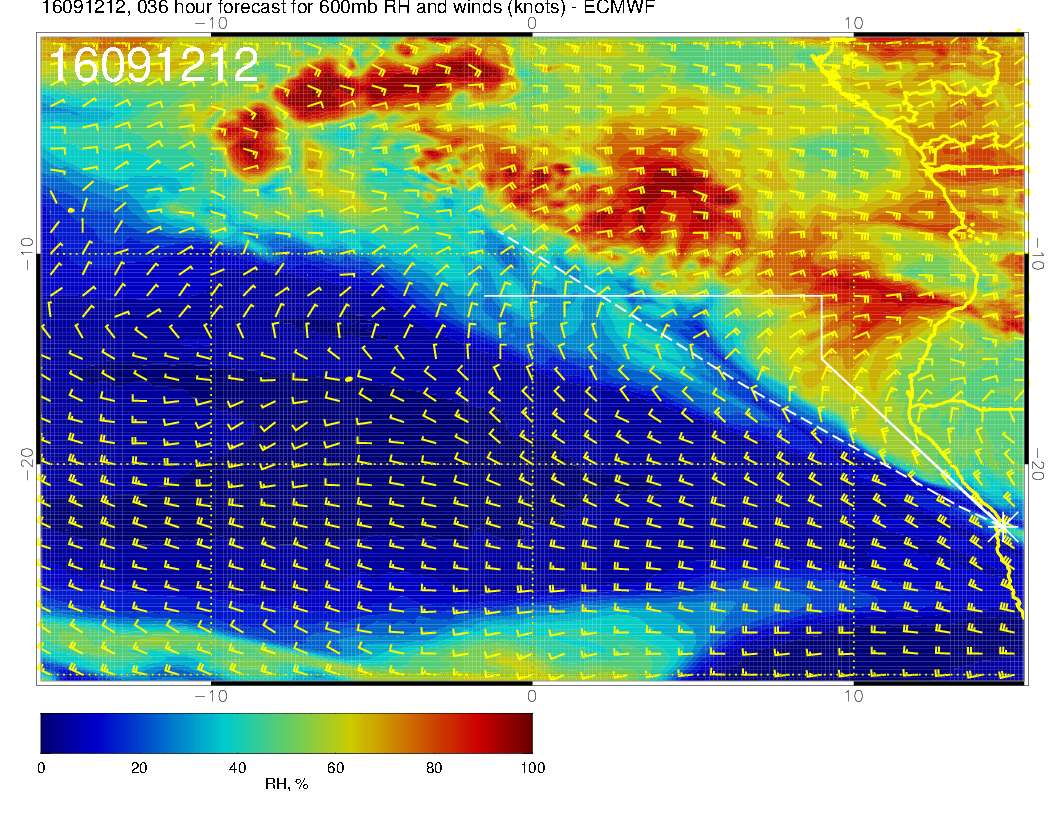 3
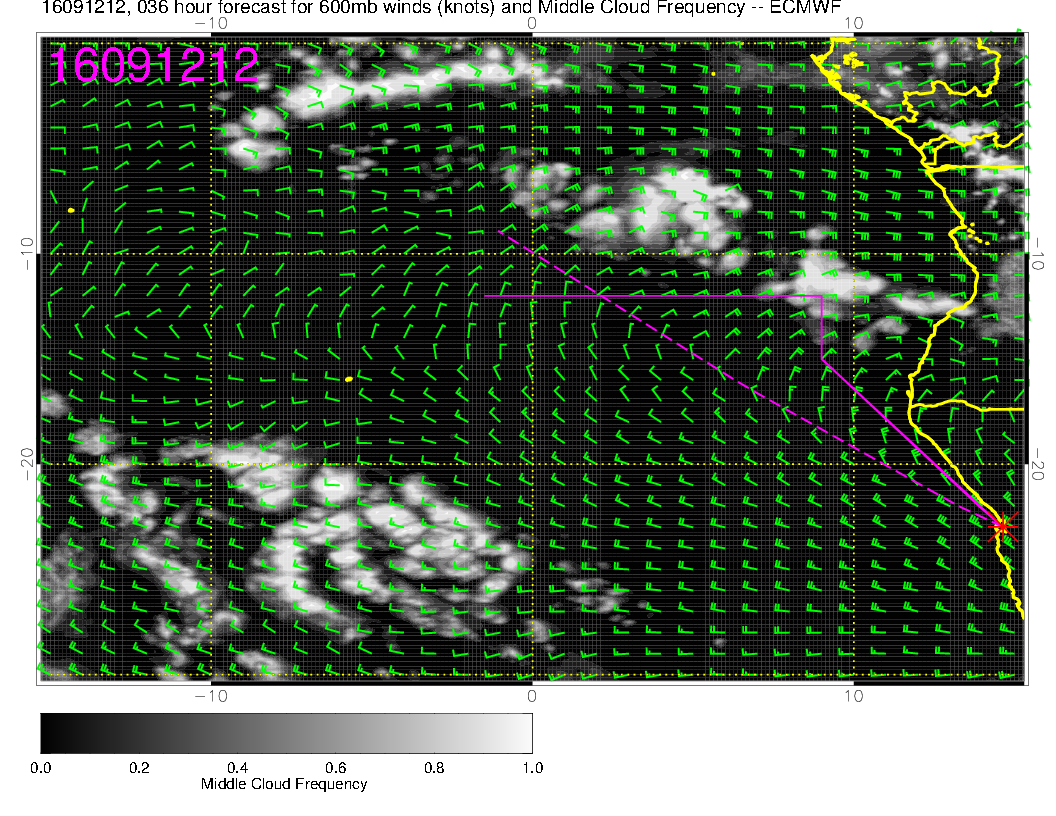 Something to 15S
4
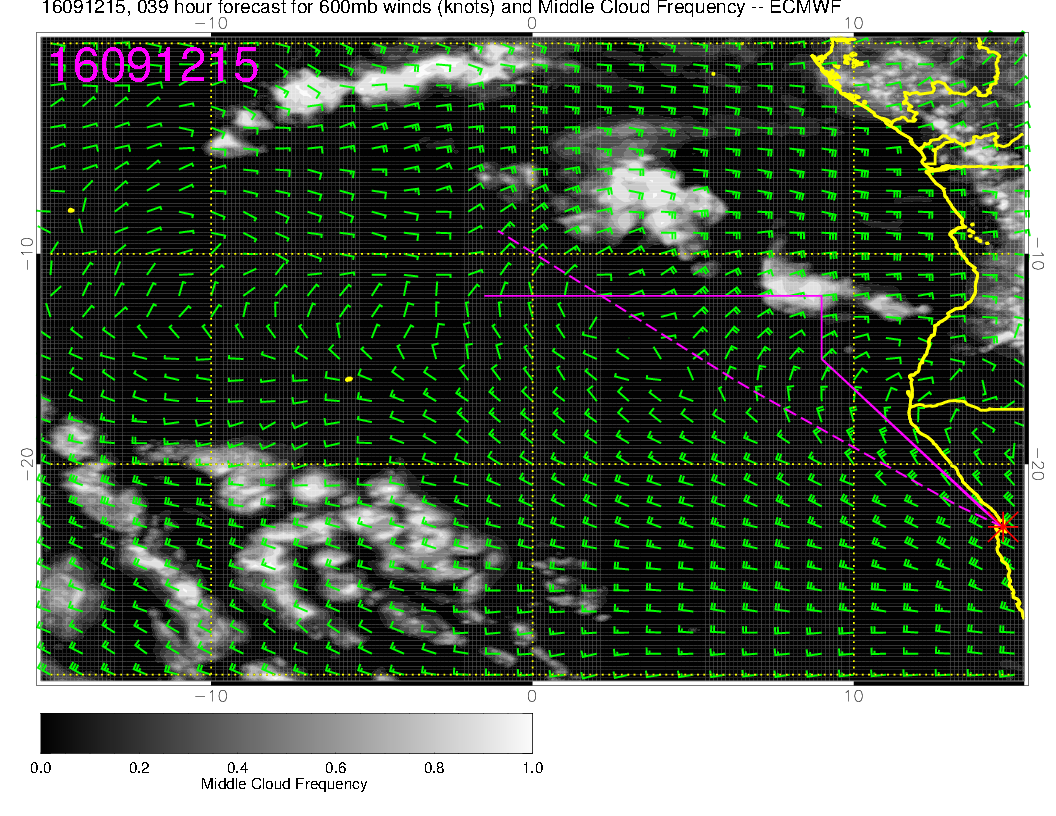 Some dissipation
 suggested by 5 PM
5
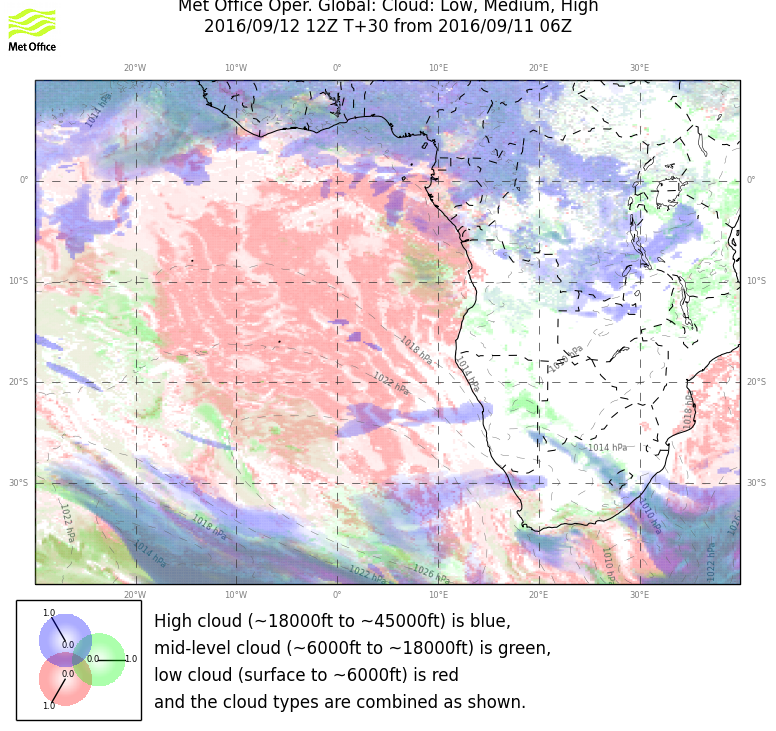 6